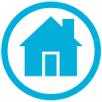 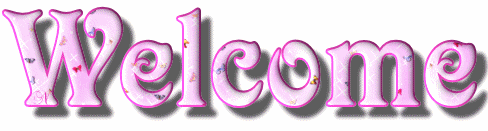 to
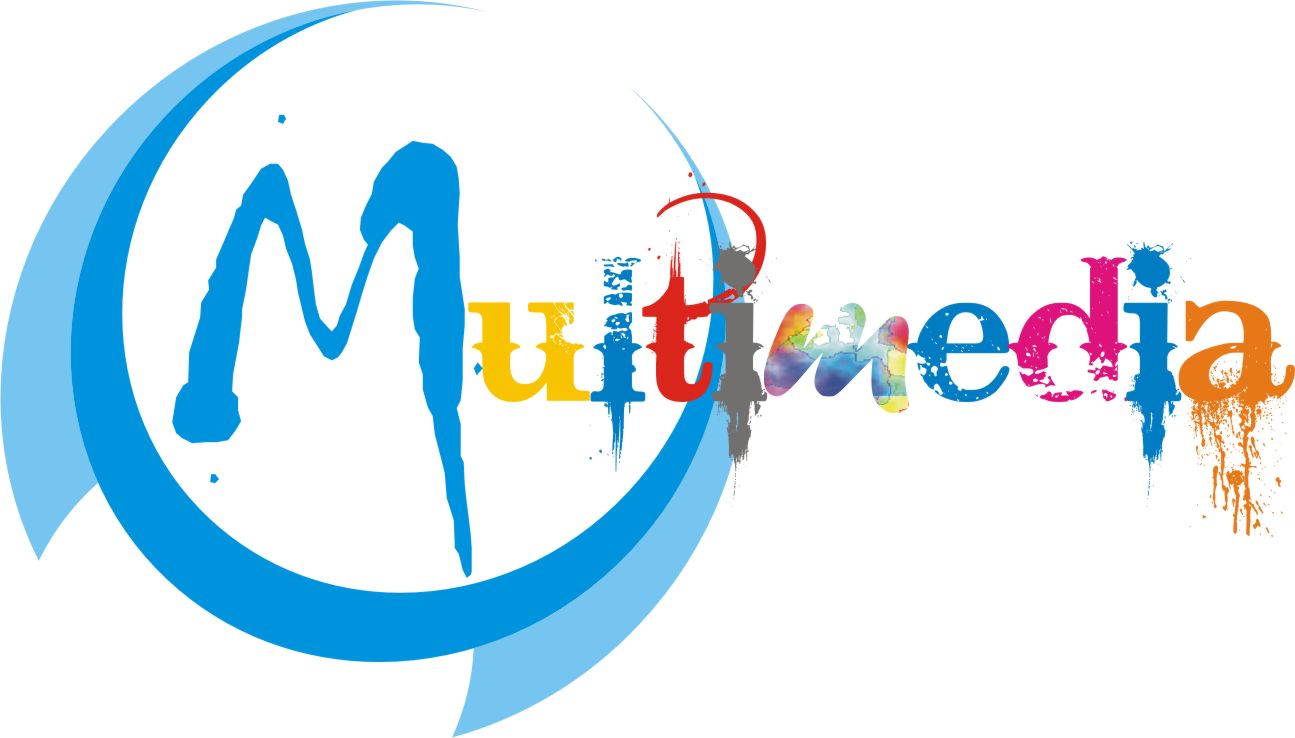 class
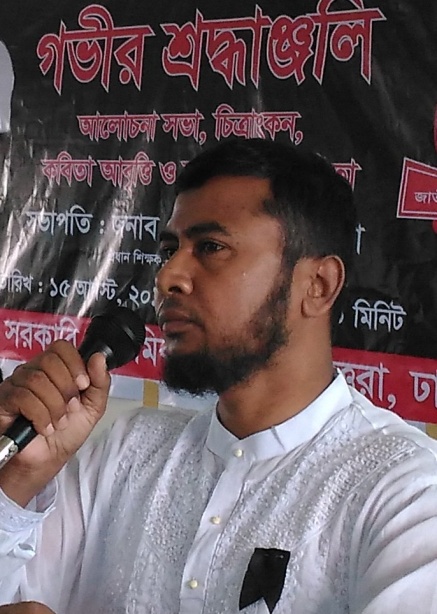 A. Gaffar Mozumder
Senior Teacher (English)
Uttarkhan Govt. Secondary School                      
                                                 Uttara, Dhaka
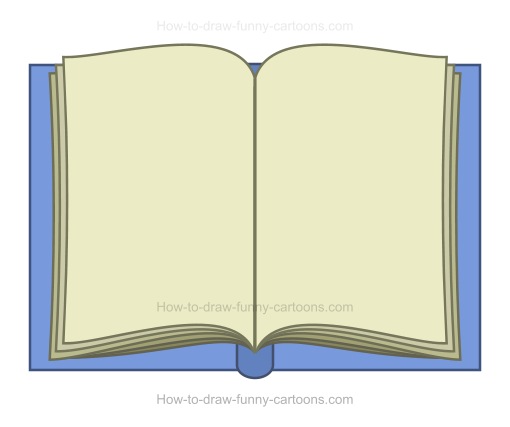 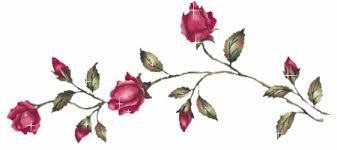 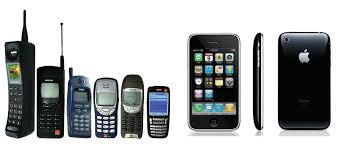 01734101510
# Class: Seven
# Sub: English 1st
# Date: 19. 08. 2017
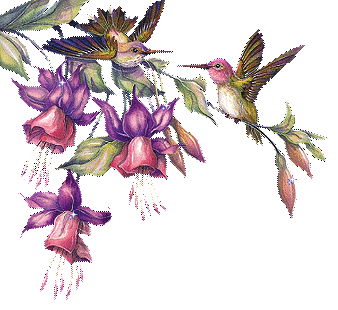 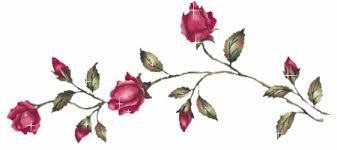 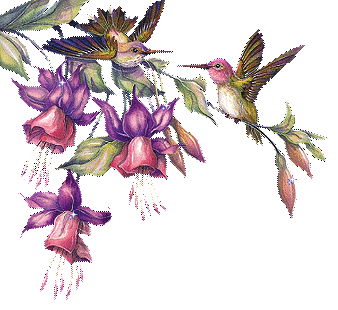 gaffarsir21@gmail.com
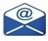 Gaffar Mozumder
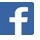 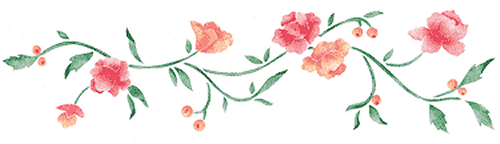 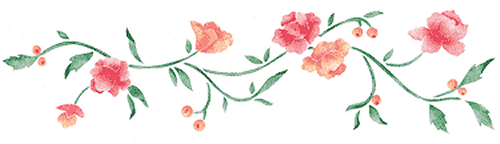 Declaration
Evaluation
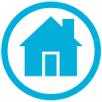 Outcomes
Home Work
Presentation
Thanks
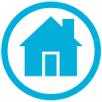 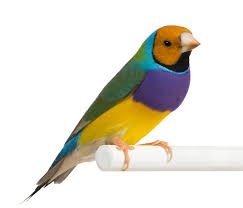 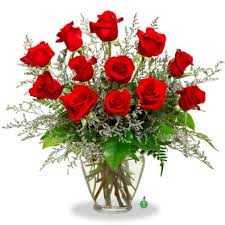 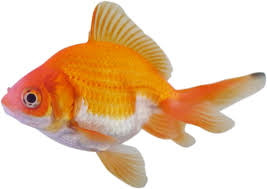 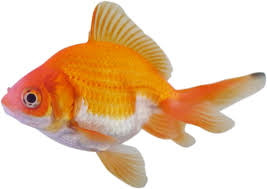 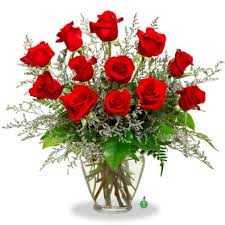 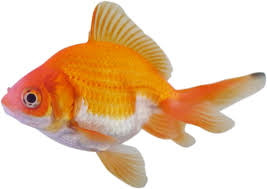 Disorder
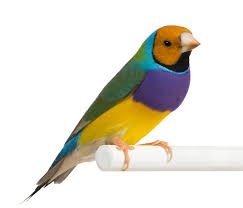 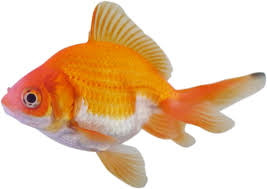 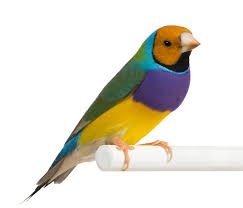 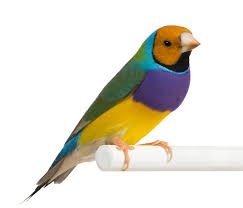 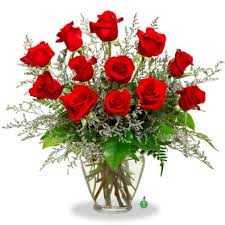 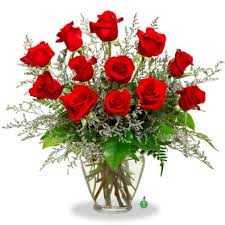 In order
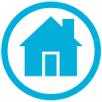 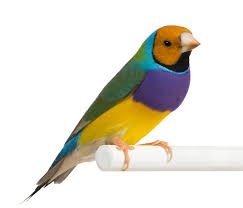 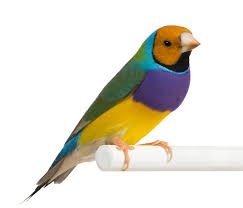 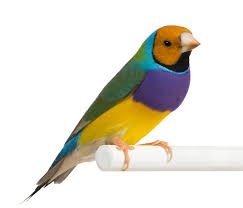 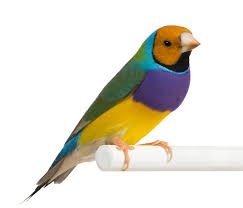 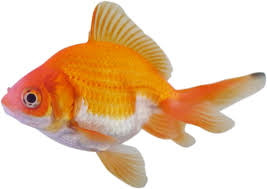 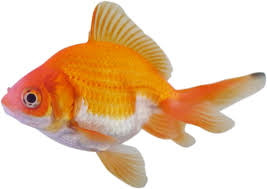 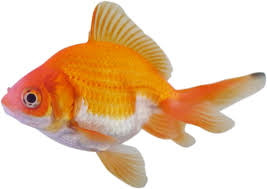 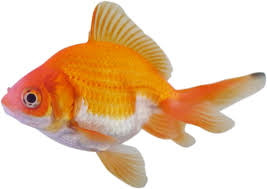 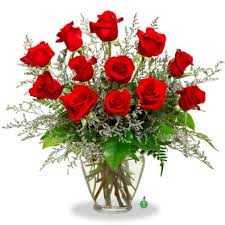 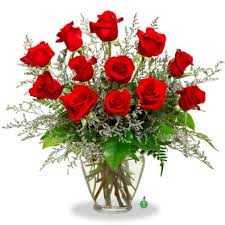 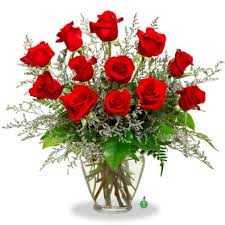 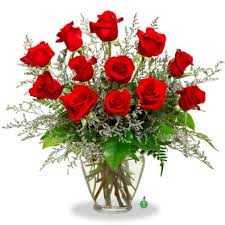 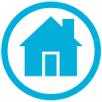 Today’s Lesson
Rearranging Sentences
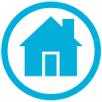 Learning Outcomes
By enjoying the lesson 
the students will be able to
* Arrange some jumbled sentences.
* Write a story/incident in correct sequence.
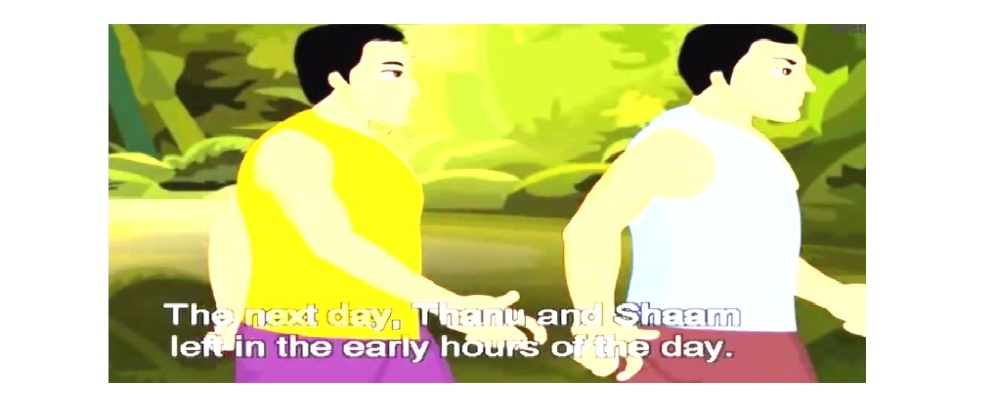 a)
c)
b)
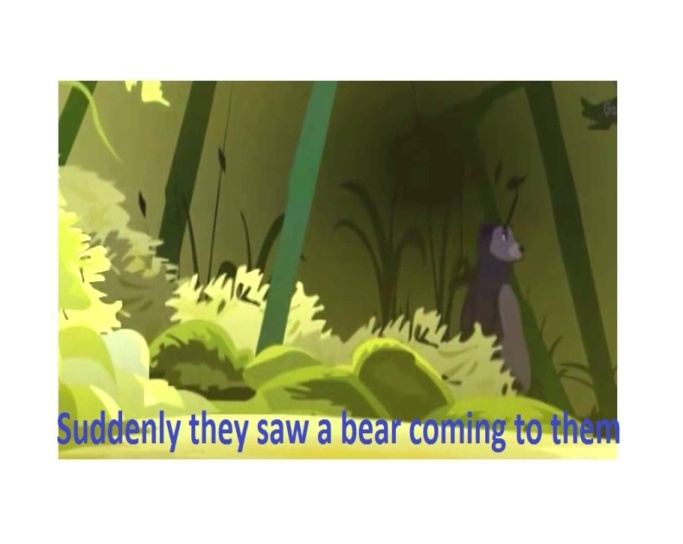 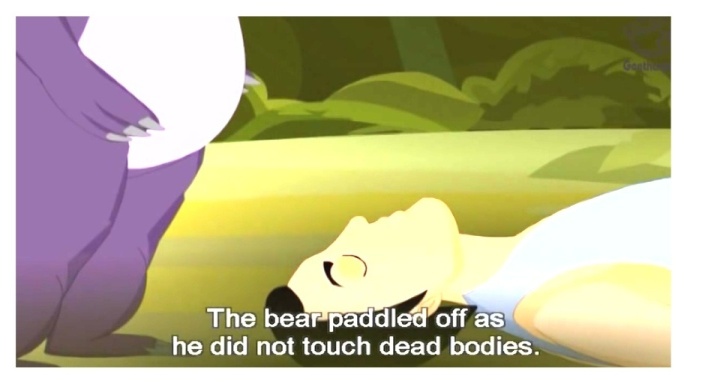 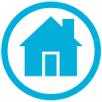 The next day, Thanu and Shaam left in the early hours of the day
g)
e)
d)
f)
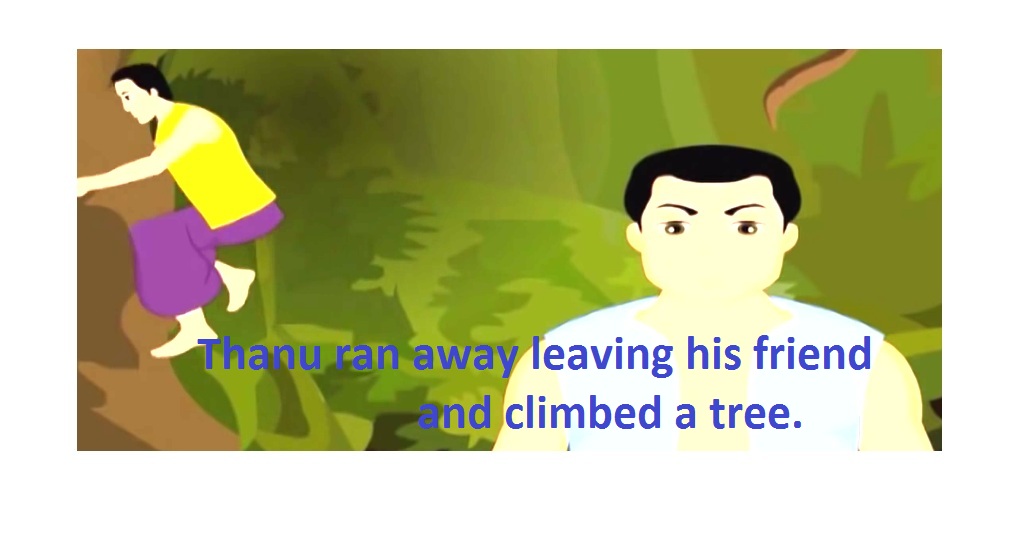 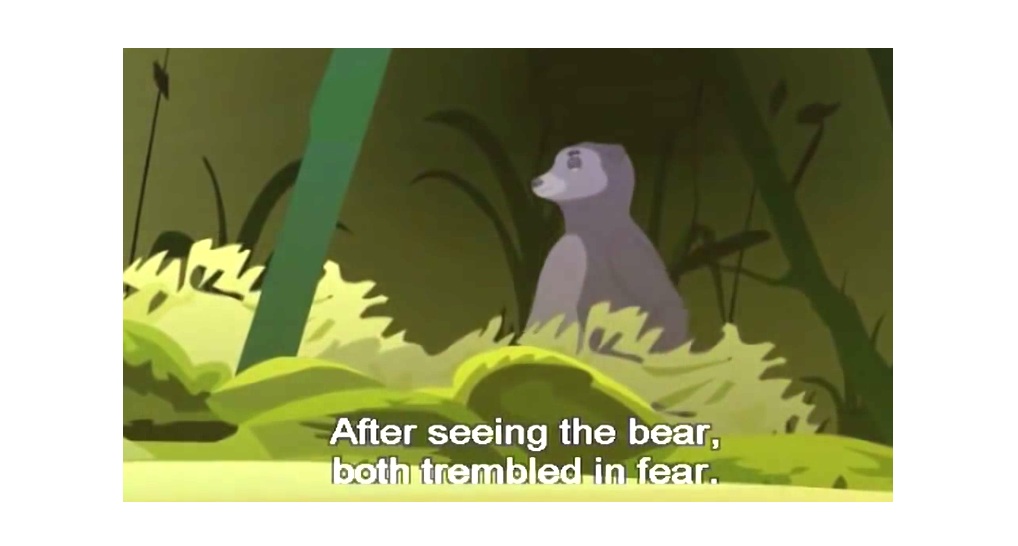 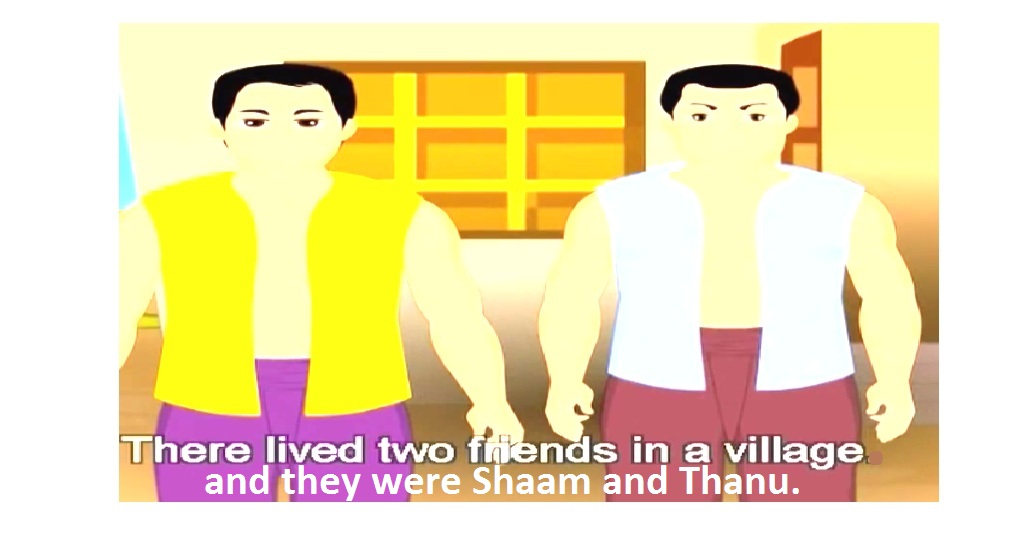 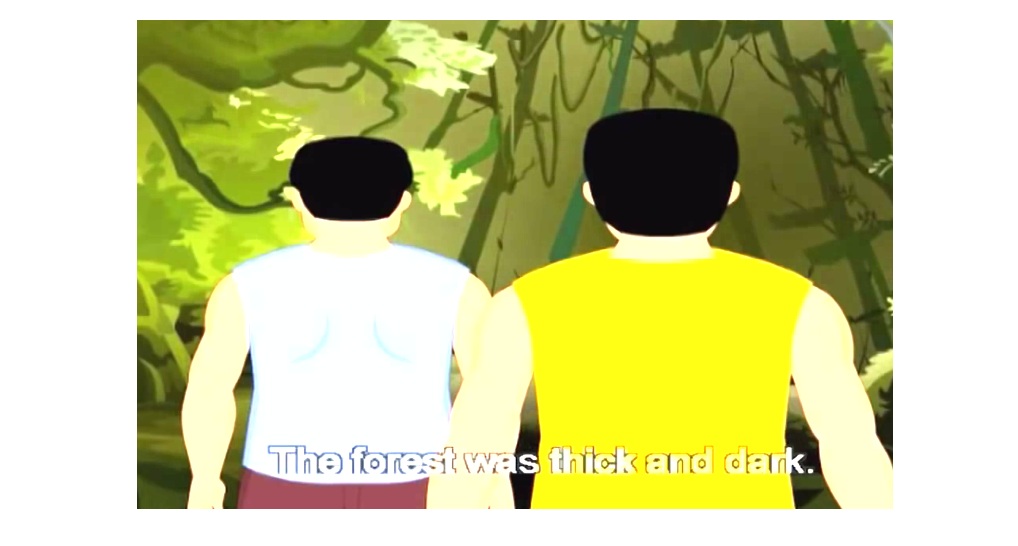 j)
i)
h)
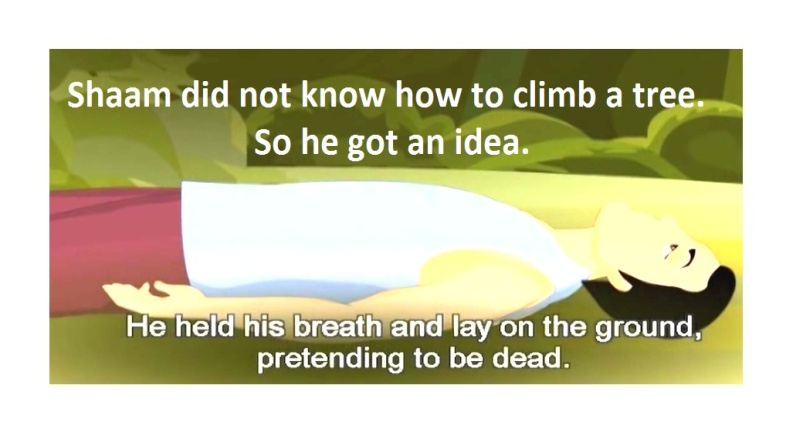 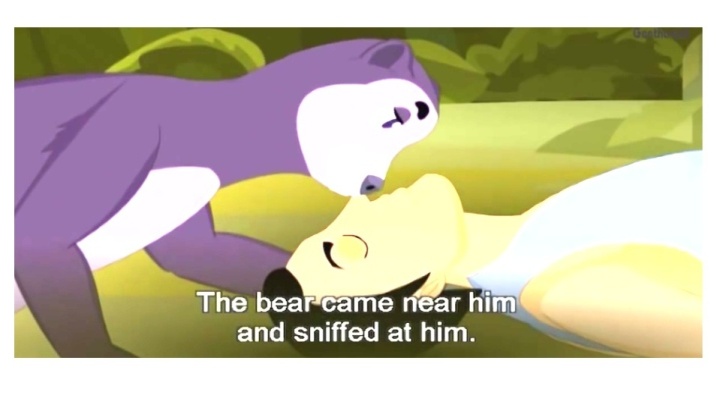 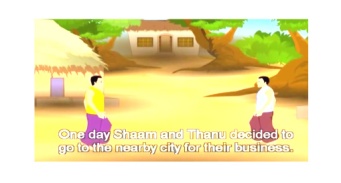 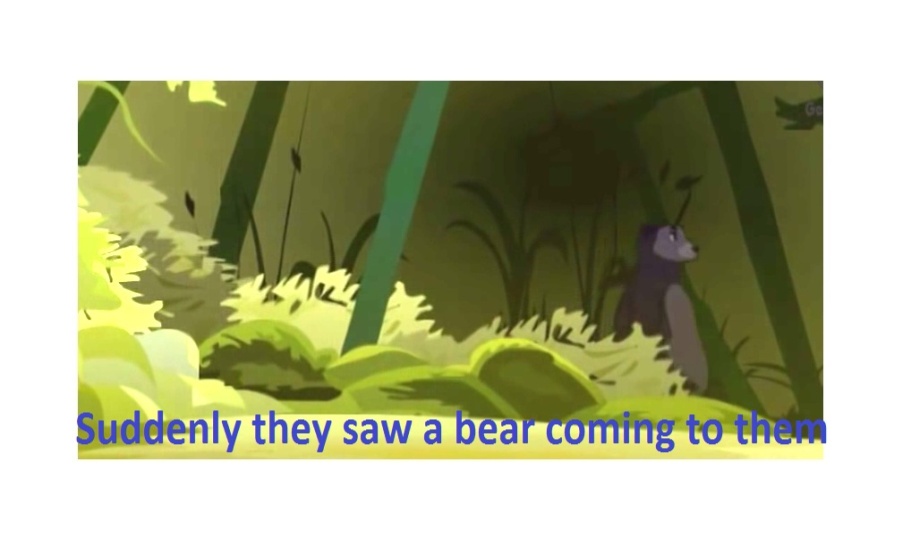 a)
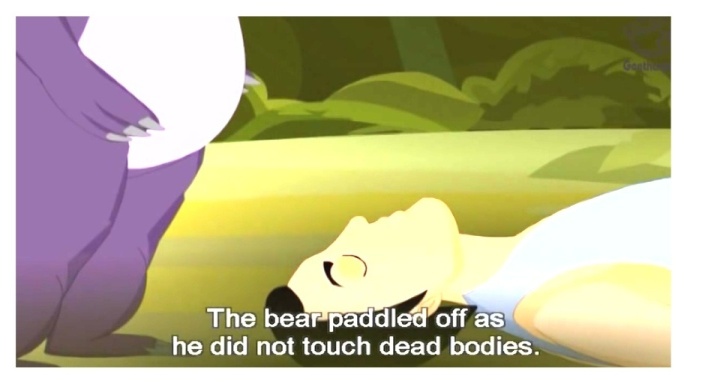 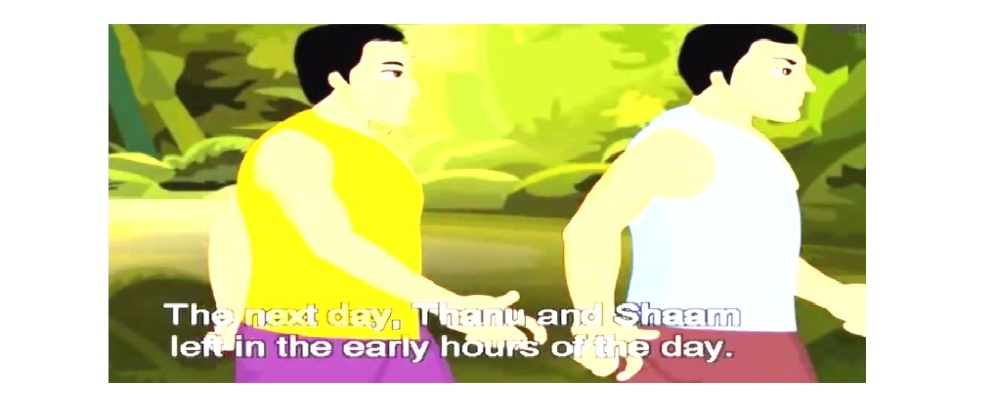 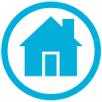 c)
b)
e)
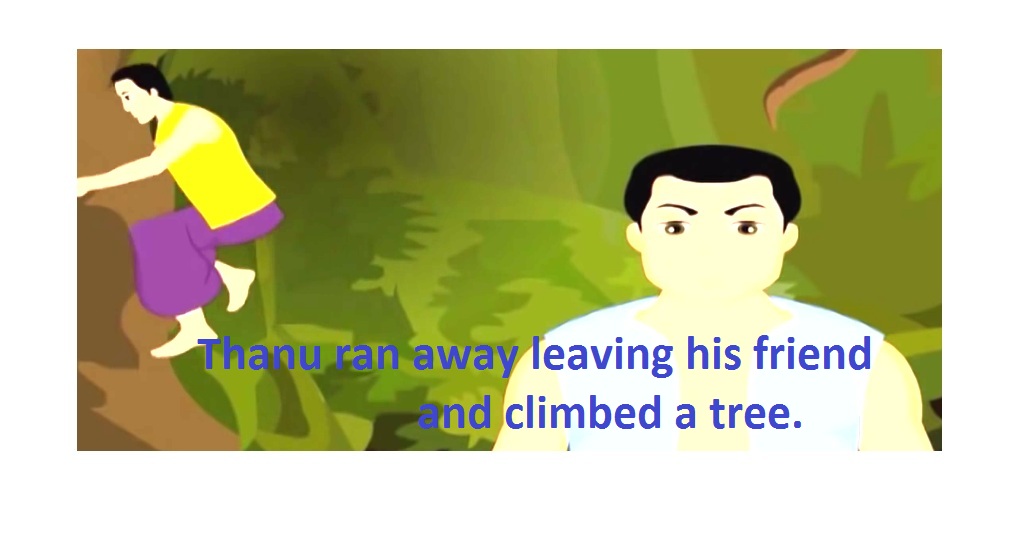 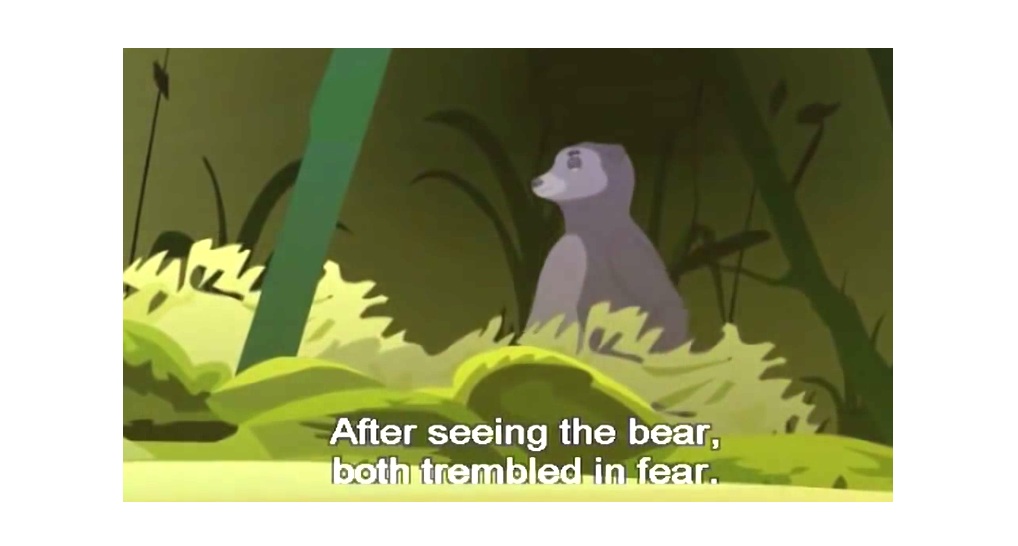 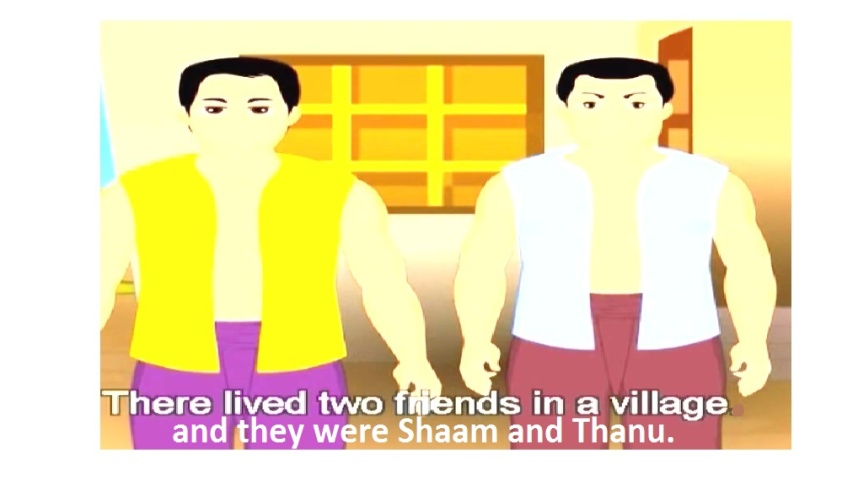 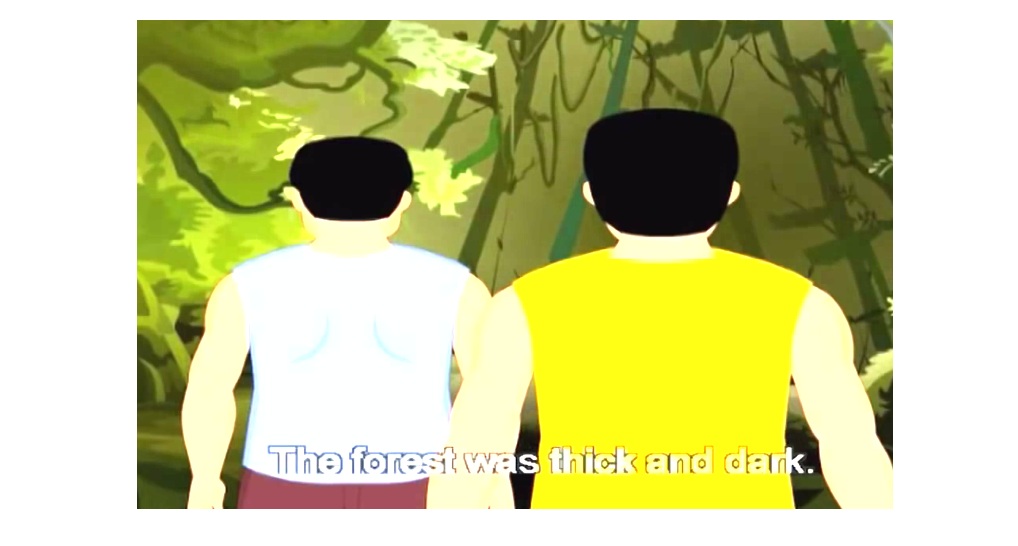 g)
f)
d)
h)
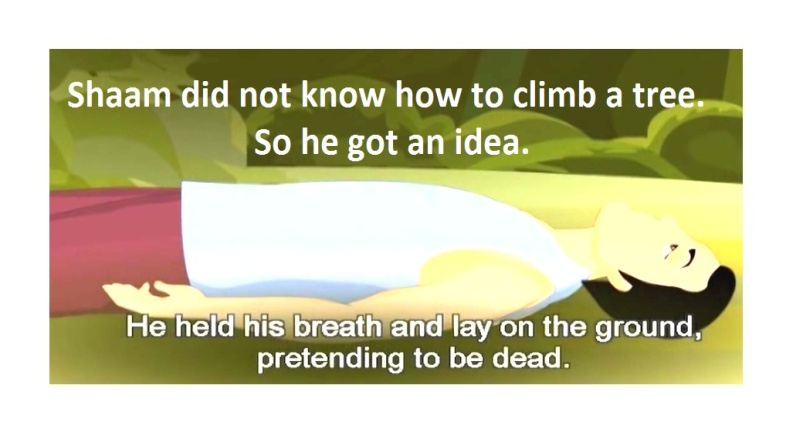 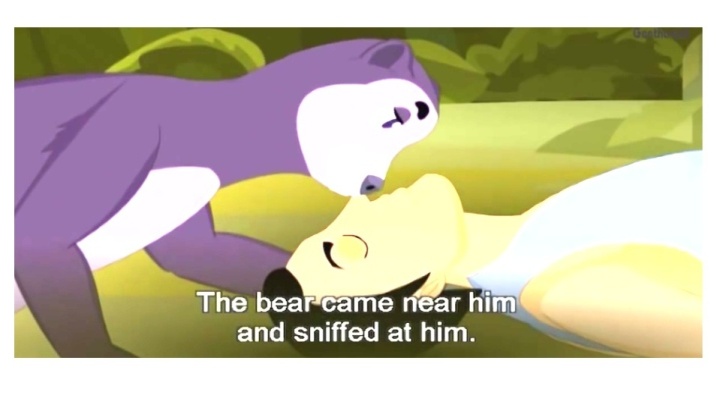 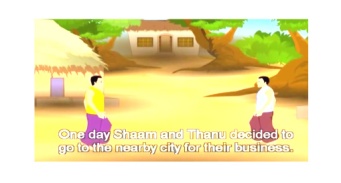 j)
i)
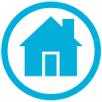 Evaluation
f)
Now rearrange these pictures.
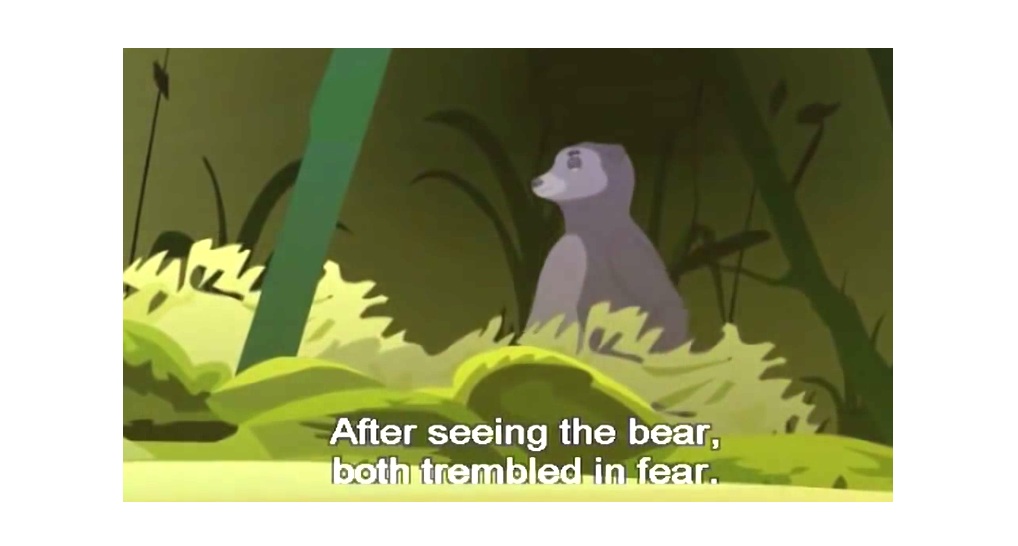 i)
h)
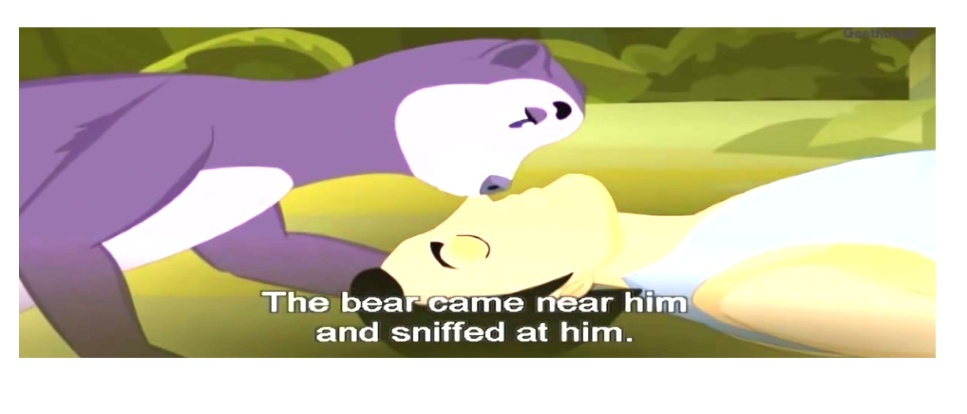 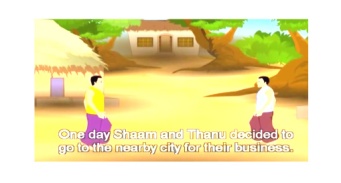 Homework
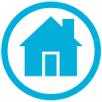 a) He could not understand the rules of grammar
b) The teacher began to teach him.
c) He did not know their meaning.
d) The man grasped only three words.
e) The teacher realized him.
f) There lived a man in a village.
g) He had a great attraction to English.
h) He went to a teacher.
i) The man was dull headed.
j) He learned ‘yes’, ‘no’ and ‘very well’.
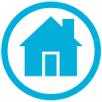 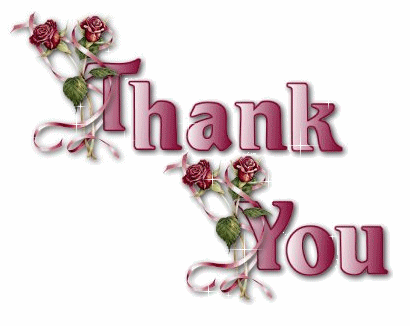